December 6th 2022
CRANK Global Convening
Systematic scoping review of interventions that address the health and social needs of child brides
Shatha Elnakib on behalf of Ahmed Kassem Ali, Kate Mieth, and Venkatraman Chandra-Mouli
Preliminary findings
1. Health-focused interventions predominate the evidence base
SRH outcomes most commonly investigated
Less attention to nutrition and mental health outcomes
2. Fewer interventions address social and economic outcomes.
Dearth of interventions that address the needs of divorced girls
Most common outcomes: 
Contraceptive use 
Delaying first birth 
Health spacing 
Utilization of SRH services
Utilization of prenatal, delivery and postnatal services
HIV and STI prevention and management and sexual health
Few interventions address nutrition and mental health outcomes
[Speaker Notes: Thinner evidence based in regard to the following outcomes: 
decision-making,
 communication with partners, 
self-confidence and efficacy, 
social support, and 
gender equitable norms. 
Additionally, few interventions addressed economic empowerment. 

Few interventions provided legal services, or targeted divorced\, separated or abandoned girls,

Adolescents are immersed in an increasingly ubiquitous digital world – for example one intervention, ‘Health Boost’ (HB) voice messages to married adolescent girls, twice a week]
Preliminary findings
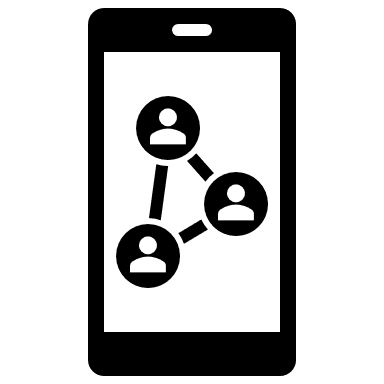 3. Media-based and technology-based interventions show promise but limited in number
4. Increasingly more interventions in recent years targeting men and boys
5. In terms of evaluation of interventions, more evaluations with rigorous designs, large sample sizes, and longer-term follow up are needed.